Unit 8
How do you make a banana milk shake?
Section A 
(1a-2b)
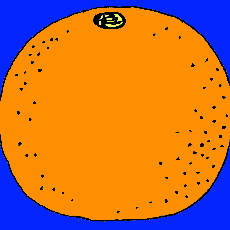 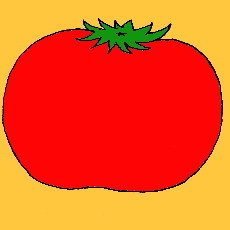 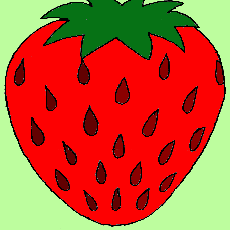 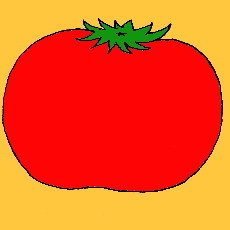 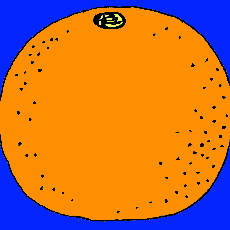 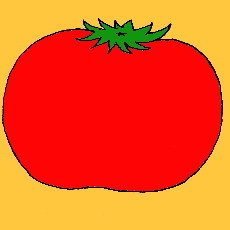 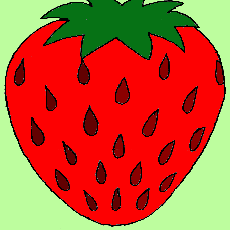 What’s your favorite fruit?
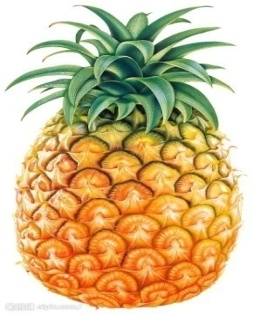 tomatoes
strawberries
oranges
pineapple
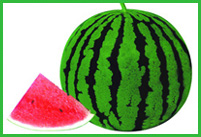 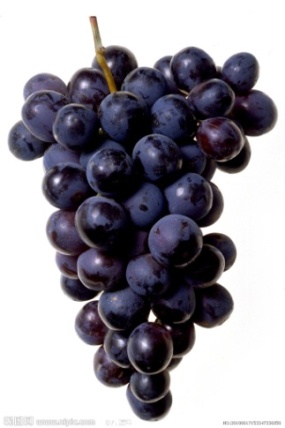 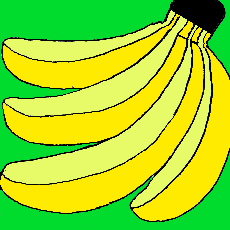 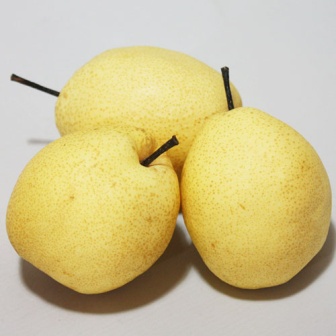 bananas
watermelon
grapes
pears
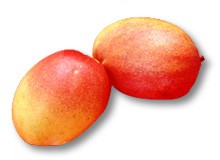 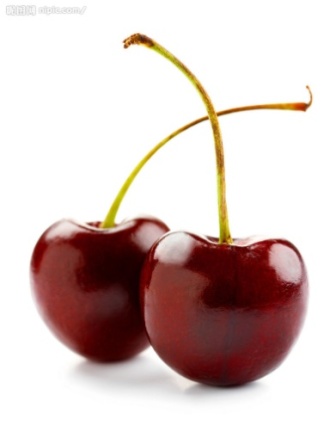 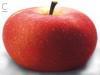 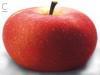 mangoes
cherries
apples
What’s your favorite drink?
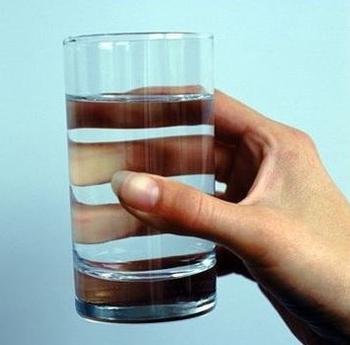 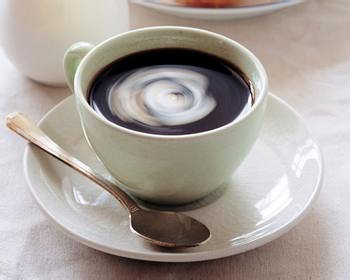 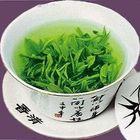 tea
coffee
water
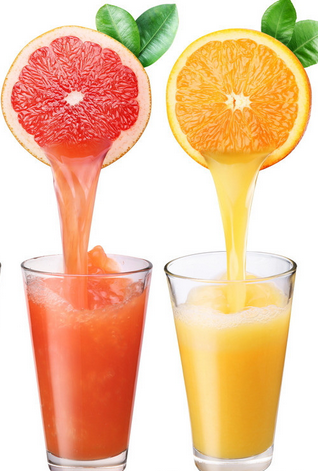 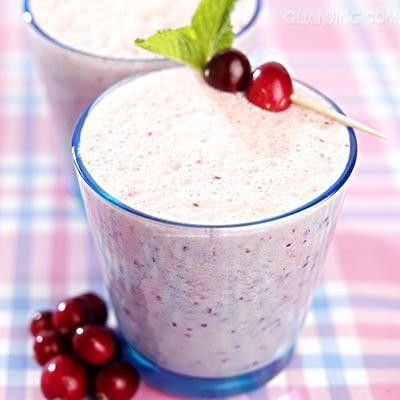 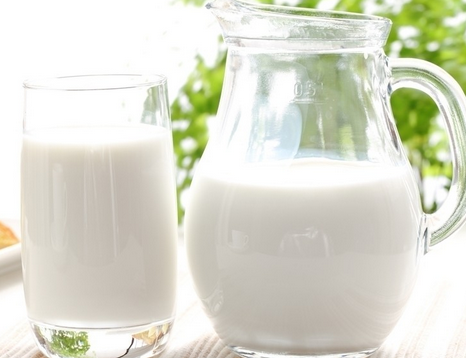 milk
juice
milk shake
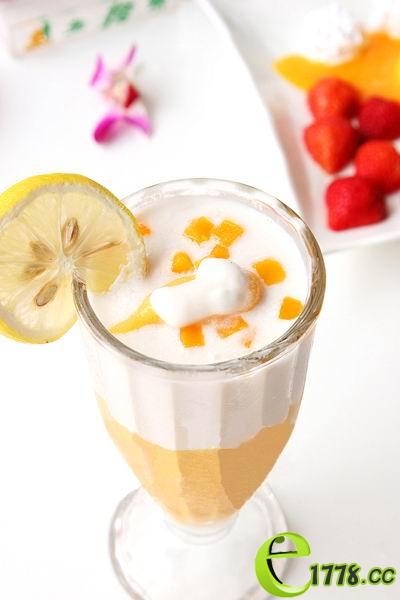 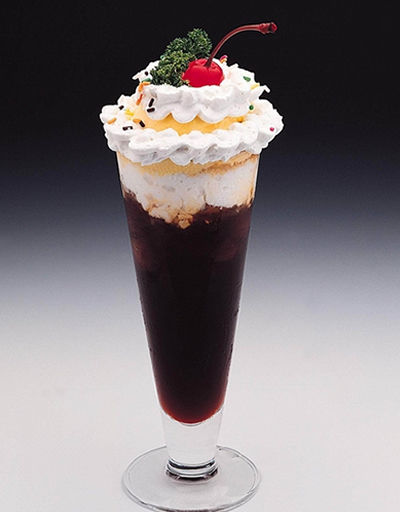 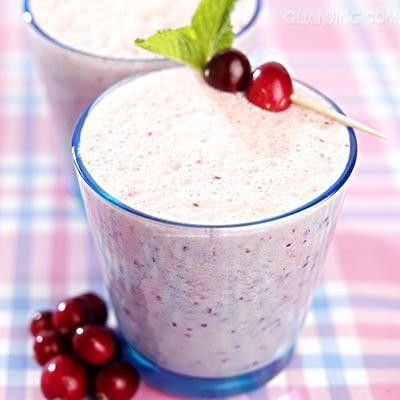 milk shark
将牛奶或冰激凌与水果或香料混合或搅拌至起泡的饮料。
What kind of the shake do you like?
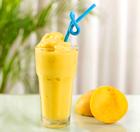 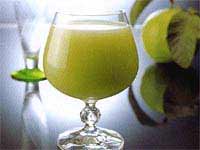 apple shake
mango shake
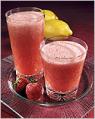 strawberry shake
Lead-in
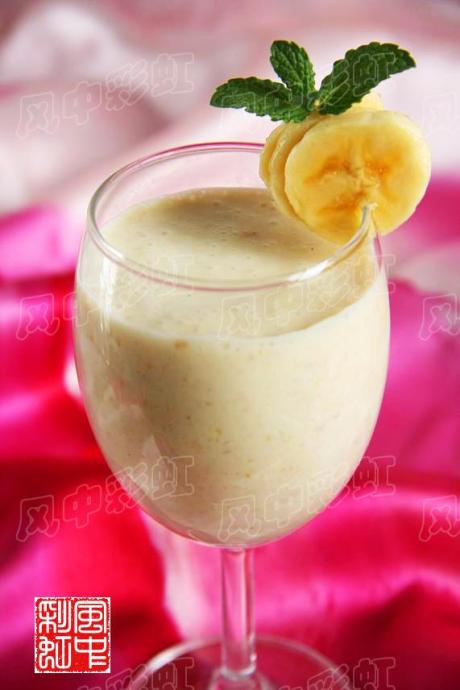 Do you like milk shake?
Can you make a banana 
milk shake?
So today I want to teach you
 how to make  
a banana milk shake.
What do we need?
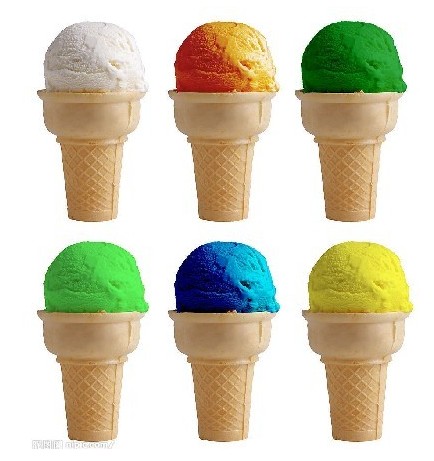 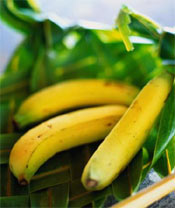 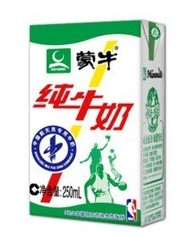 bananas
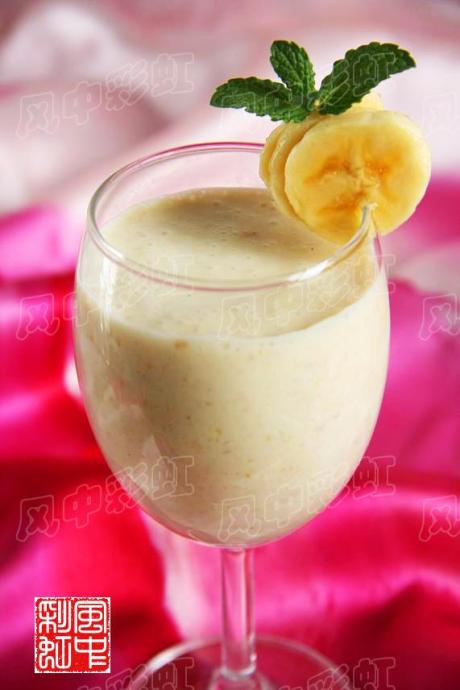 ice-cream
milk
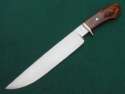 blender
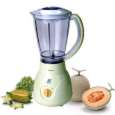 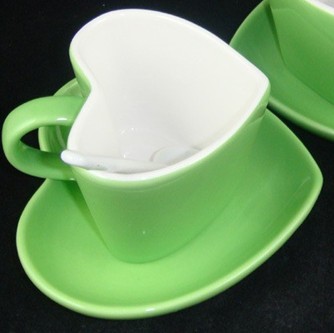 knife
cup
How do you make a 
banana milk shake?
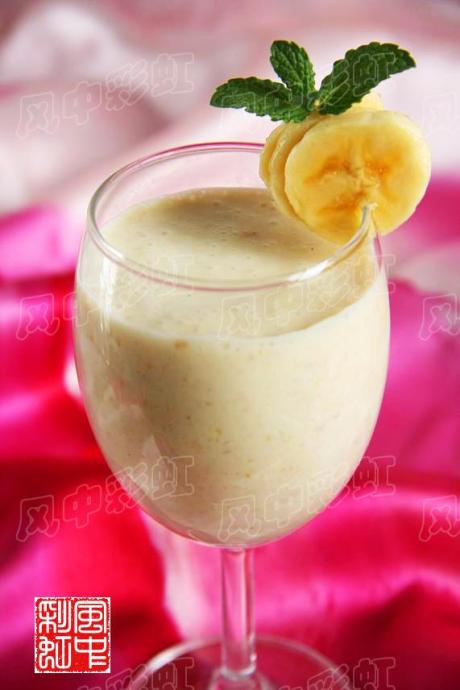 First, …
Next, …
Then, …
Finally, …
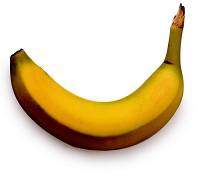 peel a banana
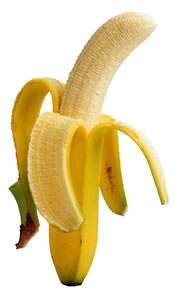 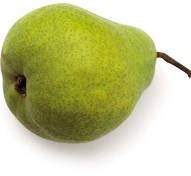 peel a pear
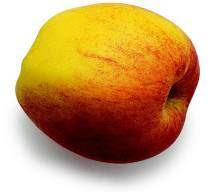 peel an apple
peel
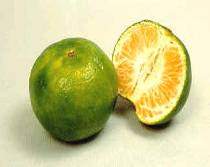 peel some oranges
剥，削
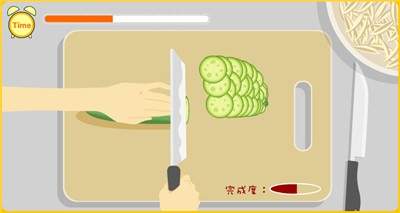 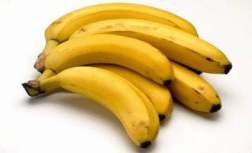 cut up the bananas
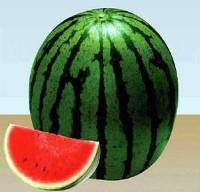 cut it up
cut up
切
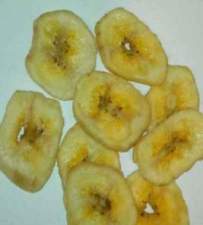 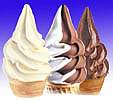 put
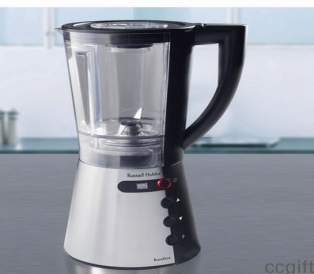 in
放在……里面
put the bananas and ice-cream in the blender
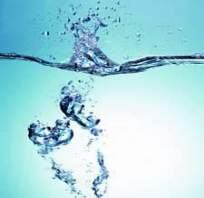 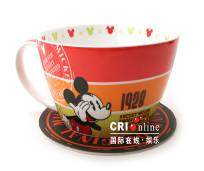 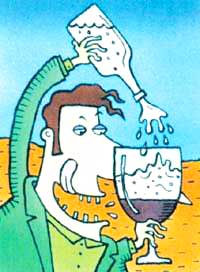 pour the water into the cup
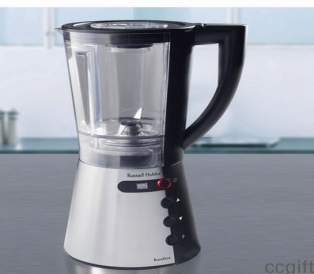 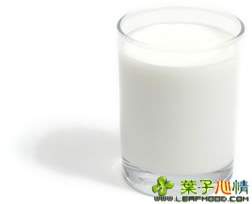 pour the milk into the blender
pour…into…
倒
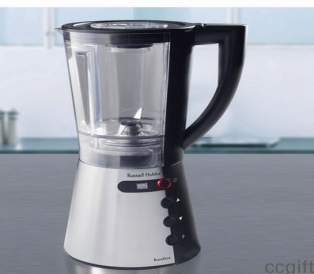 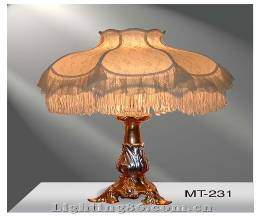 turn on/off the blender
turn on
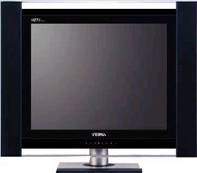 打开
turn it  on/off
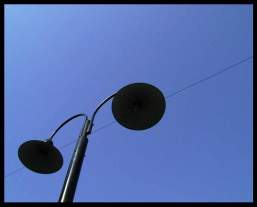 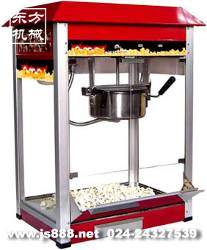 turn on/off the popper
turn off
关上
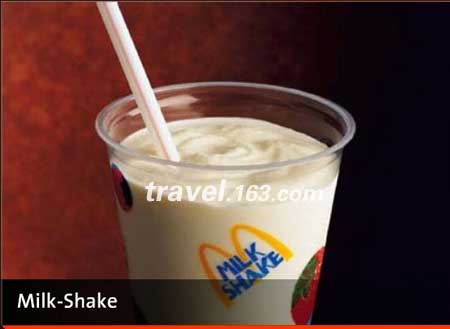 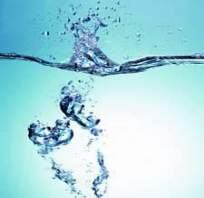 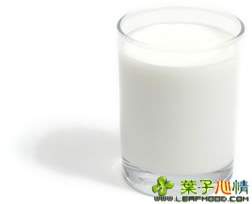 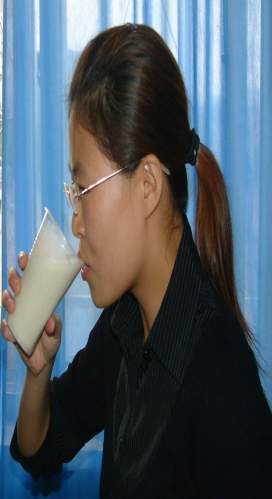 a
of
cupglassbottlebowl
milk shakewatermilktea
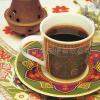 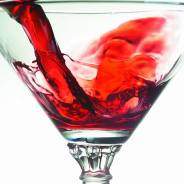 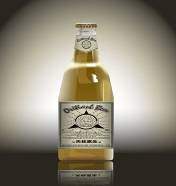 drink
喝
Read the new words
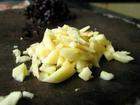 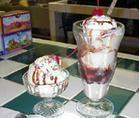 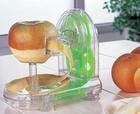 peel
cut up
put…in…
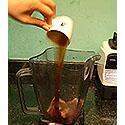 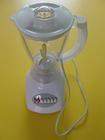 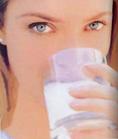 pour..into…
turn on
drink
How do you make a banana milk shake?
Step 1
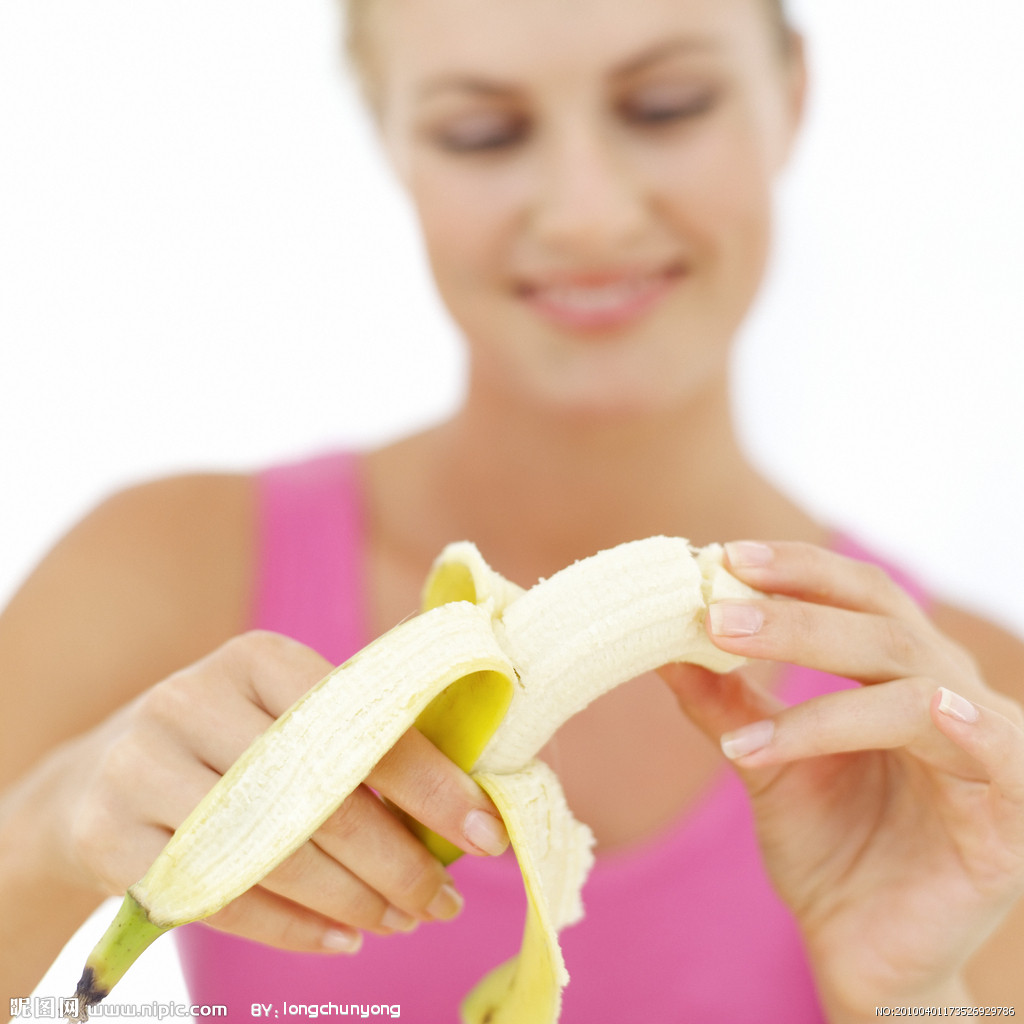 Peel the bananas.
Step 2
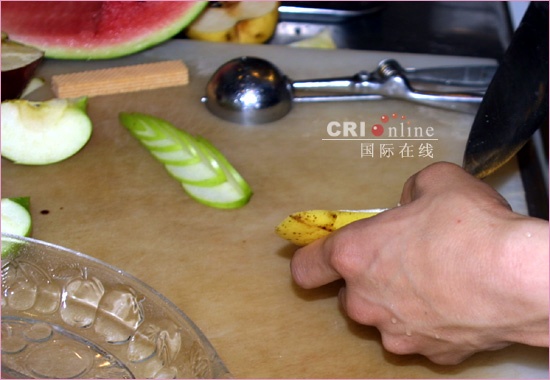 Cut up the bananas.
Step 3
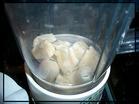 Put the bananas and ice-cream 
into the blender.
Step 4
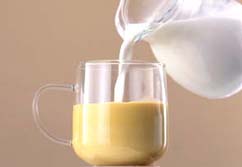 Pour the milk into the blender.
Step 5
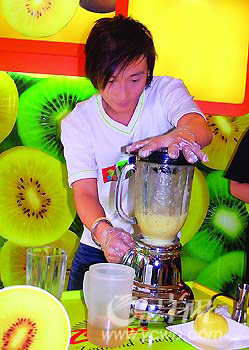 Turn on the blender.
Step 6
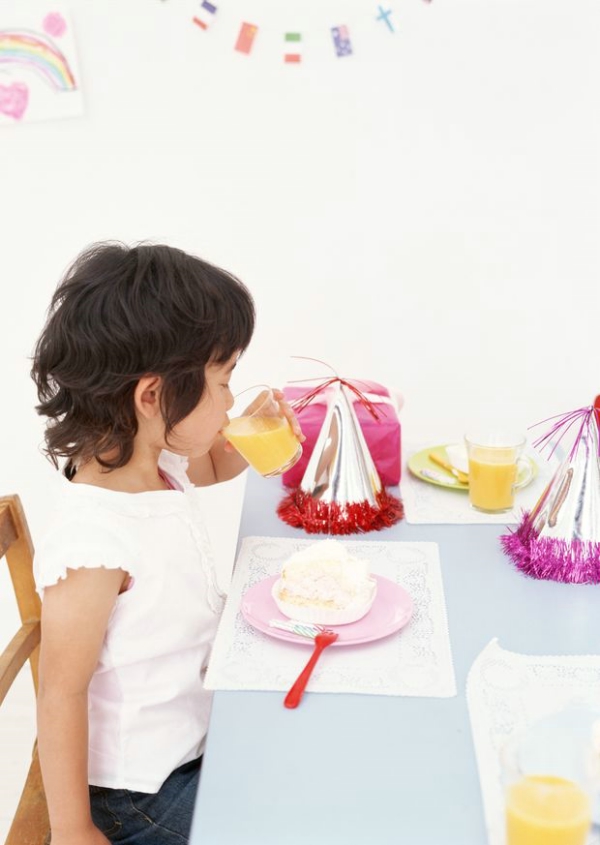 Drink it.
Game
Tell me what you  see.
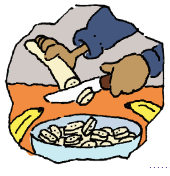 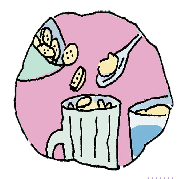 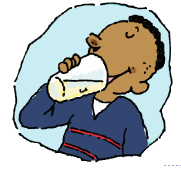 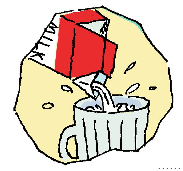 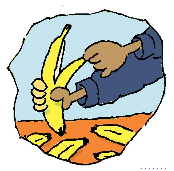 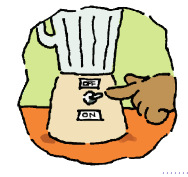 How do we make it?
Write these words in the blanks in the picture above.
1a
turn on       cut up        drink    peel             pour             put
pour
drink
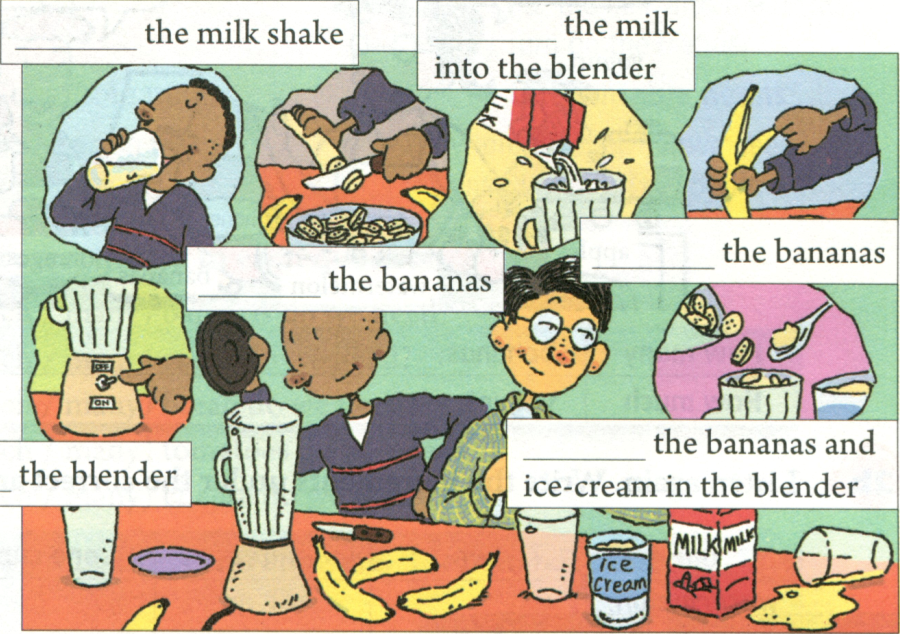 peel
cut up
put
turn on
Listening
Listen and put the instructions in order.
1b
_____ Turn on the blender.               
   _____ Cut up the bananas.
   _____ Drink the milk shake.
   _____ Pour the milk into the blender.
   _____ Put the bananas and ice-cream
              in the blender.
   _____ Peel three bananas.
5
2
6
4
3
1
Retell the process(过程)
A: I’m hungry! Let’s make a banana milk shake.
B: How do you make a banana milk shake?
A: Well, first peel three bananas.
B: Three bananas?
A: Yes. Then cup up the bananas.
B: OK, I’m finished.
A: Now put the bananas and ice cream in the blender. Then pour the milk in the blender.
B: Is this enough milk?
A: I guess so. Next, turn on the blender. Finally, pour the milk shake in a glass and drink it.
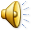 Translation
First,…
首先……

接下来……

然后……

最后……
Next,…
Then,…
Finally,…
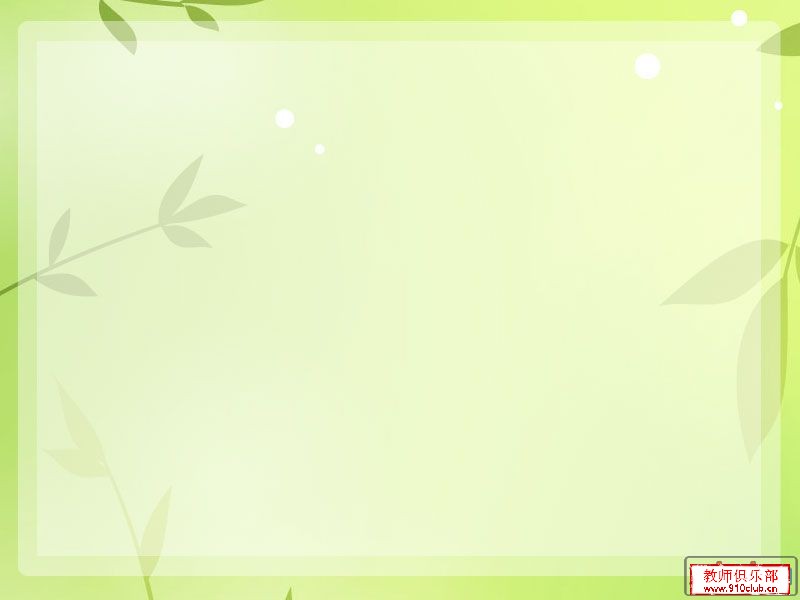 How to make a banana milk shake?
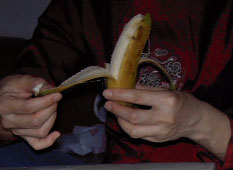 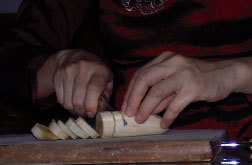 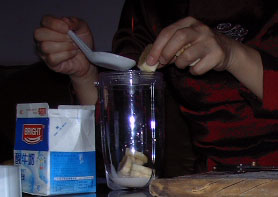 Next, put… into…
First, peel…
Next, cut up…
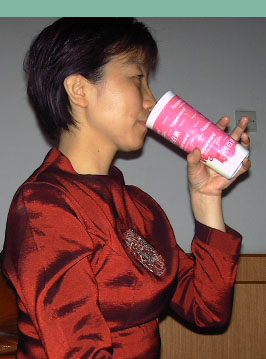 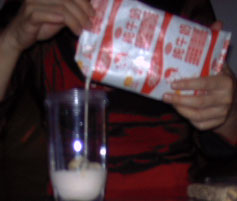 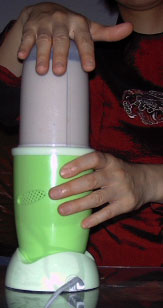 Then,
pour…into...
Next, turn on…
Finally drink…
Tell your partner how to make a banana milk shake.
Pair work
1c
How do you make a banana milk shake?
First, peel the bananas…
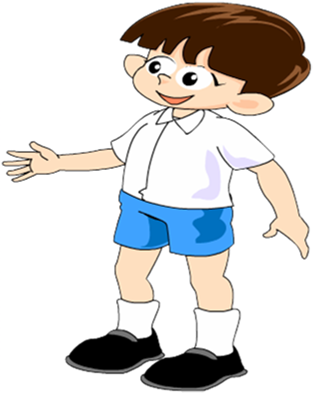 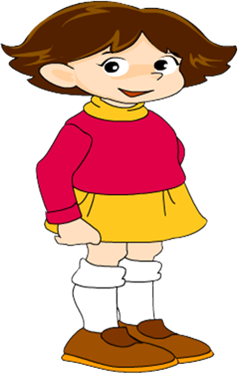 New  words
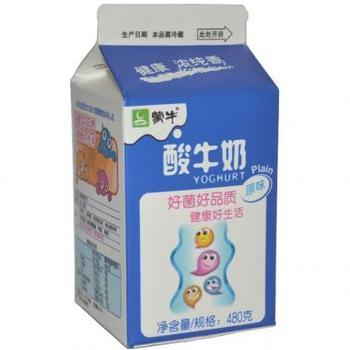 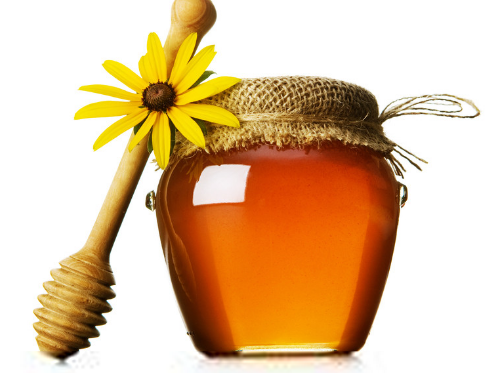 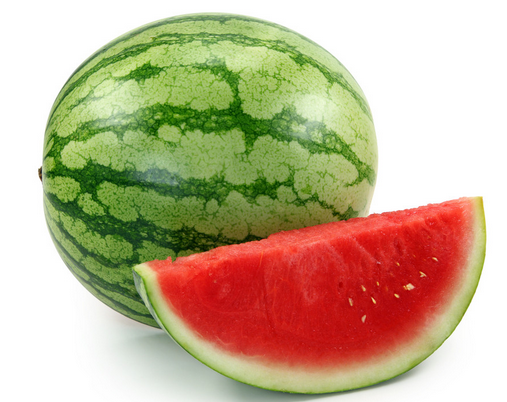 yogurt
honey
watermelon
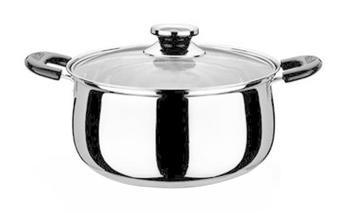 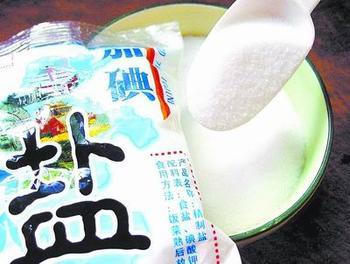 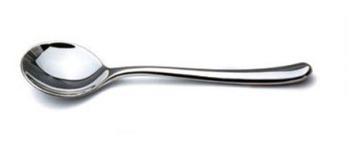 spoon
pot
salt
Do you like fruit salad?
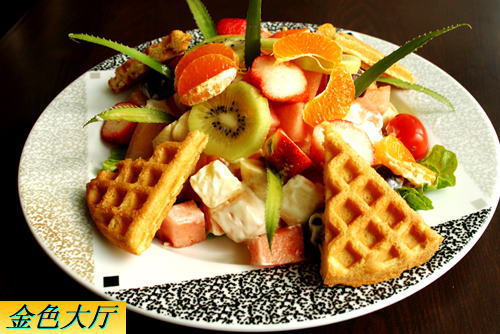 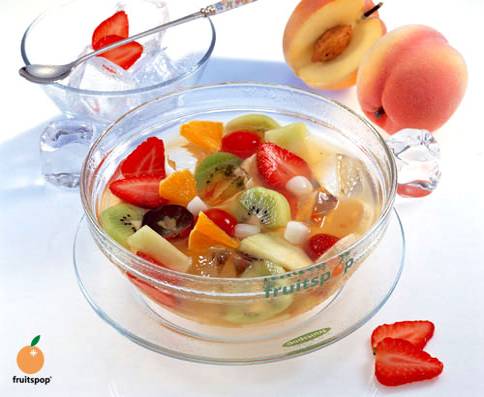 How do you make fruits salad?
If you want to make a fruit salad, what do you need?
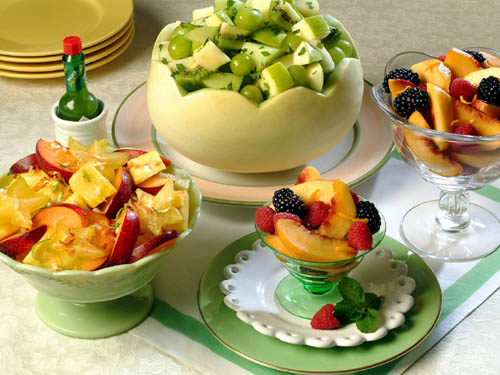 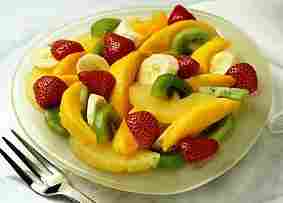 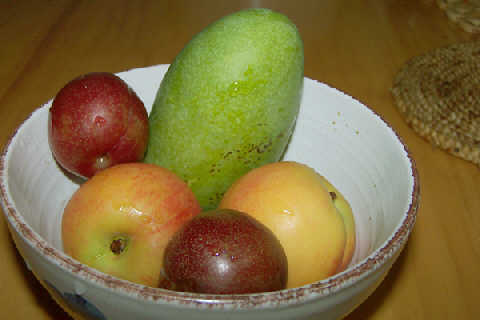 Clean and put the fruit in a bowl.
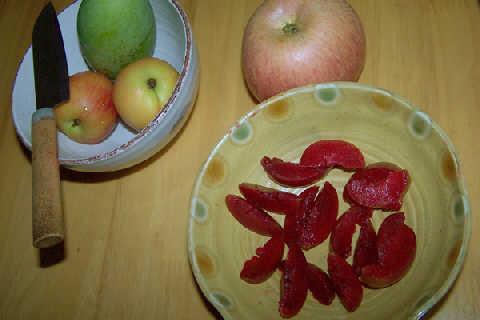 Peel the fruit.
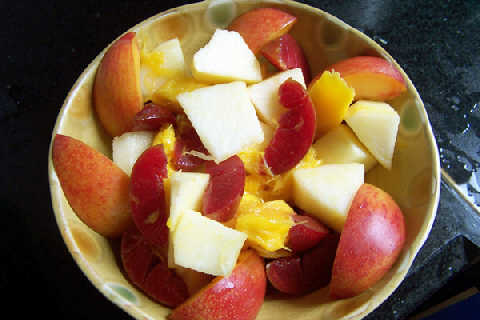 Cut up the fruit.
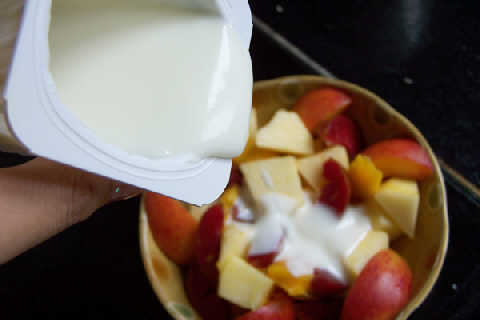 Pour  one cup of yogurt into the bowl and mix it all up.
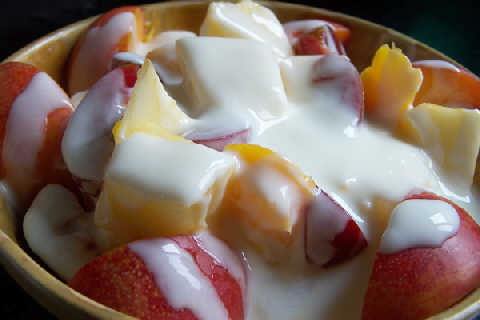 Eat the fruit salad.
Listening
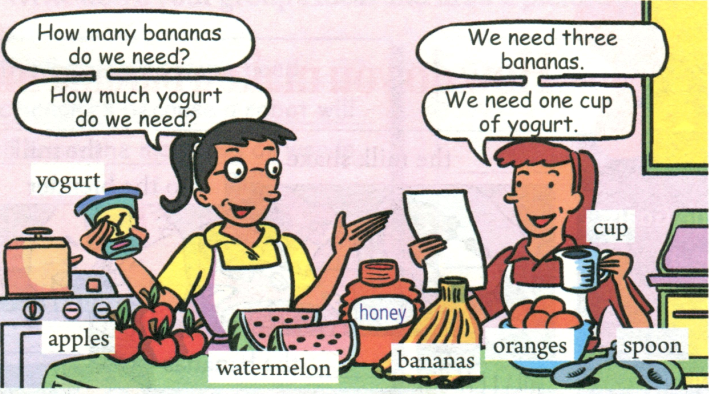 2a
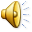 Listen and complete the chart.
apples
watermelons
oranges
honey
Listen again. Write the ingredients under the correct amount in the chart.
2b
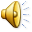 apples
bananas
yogurt
honey
Exercises
I. Complete the sentences.
peel
1. Please ______(剥) an orange for 
    your grandma.
2. I want some ________(蜂蜜) in my water。
3. My mother puts ______ ___________(两勺) 
    of honey in it.
4. How do you ________ (做) the fruit  salad?
honey
two        teaspoons
make
II. Write these words in the blanks.
finally  then  next  first
A: How do you make fruit salad?
B: _______ cut up three bananas, three 
    apples and a watermelon. _______ 
    put the fruit in a bowl.  _________ 
    put in two teaspoons of honey and a 
    cup of yogurt. __________ mix it all up.
First
Next
Then
Finally
Homework
做自己喜欢的水果奶昔，并简要说明过程。
可以用下列表示过程的词汇来让你描述更加清晰明了。
first, next, then,  finally…